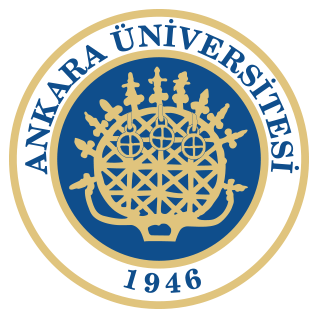 Türkiye’nin Sosyal Yapısı
9. Ders
Türkiye’de Siyaset
Türkiye’nin Toplumsal Yapısını anlamada en öne çıkan kurumlardan biri siyasettir. 

Siyaset, Türkiye’nin Toplumsal Yapısının şekillenmesinde, Türkiye’deki farklı gruplar, kesimler arası güç, iktidar ilişkilerinin düzenlenmesinde çok önemli rol oynamaktadır.
Siyaset
Arapça kökenli bir kelimedir. Seyislik, at idare etme, terbiye etme anlamına gelmektedir. Siyasal alanda yaygın olarak devleti yönetme sanatı anlamında kullanılır. 
Bu bağlamda siyaset, temel olarak devleti yönetme amacıyla yapılan güç/iktidar mücadelesini ve devlet yönetimini tanımlar. 
Makro anlamda siyaset, devlet yönetimini ele geçirmek amacıyla yapılan güç mücadelesini; mikro anlamda siyaset ise iki kişi arasındaki güç mücadelesini kap- sar. Makro anlamda siyaset, bir toplumda/ yapıda güç ilişkilerini oluşturan kurumdur.
İktidar
Gücü elinde bulunduranların, yönettikleri kesimler üzerinde yeri geldiğinde zor kullanarak istediklerini yaptırabilmesini ifade eder. 
İktidar, gerektiğinde baskıya, şiddete dayalı olarak gücü kullanmayı içerir.
Otorite
İnsanların, kendilerini yönetenlerin yönetme gücünü meşru olarak kabul edip istenenleri yerine getirmesini ifade eder. 
Otorite rızaya, gönüllülüğe; iktidar güce, şiddete dayanır. Burada önemli bir kavram da meşruiyettir. 
Meşruiyet, iktidarın yönetme gücünün yönetilenlerce rızaya dayalı olarak kabul edilmesidir.
Devlet
Devlet, “belli bir ülke üzerinde yerleşmiş, zorlayı- cı yetkiye sahip bir üstün iktidar tarafından yönetilen bir insan topluluğunun meydana getirdiği siyasal kuruluş” (Kapani, 2017: 43-44) olarak tanımlanabilir. 
Günümüzdeki anlamıyla millî devletin ortaya çıkışı, Avrupa’da feodalitenin çöküşü ve kilisenin siyasal nüfusunun kırılmasıyla birlikte ortaçağın sonlarında, yeni çağın başlarında - 15 ve 16. yüzyıllar içinde - gerçekleşmiş olup millî devlet, dağınık ve çatışan otoriteler arasında bölünmüş olan insanları ülke ve millet etrafında toplayan bir kuruluştur (Kapani, 2017: 48).
Egemenlik Şekilleri
Monarşi 
Devlet başkanının soya dayalı olarak başa geldiği devlet biçimidir. Monarşilerde devlet başkanı öldüğünde yerine, soya bağlı olarak ailenin en büyük çocuğu, büyük erkek kardeş ya da ölmeden önce aynı soydan kralın/ padişahın işaret ettiği kişi gelebilir. Krallıklar, İmparatorluklar monarşiye dayanan devlet biçimleridir.
Egemenlik Şekilleri
Mutlak Monarşi 
Mutlak monarşi, soya dayalı olarak devletin başına geçen devlet başkanının, yönetimde tek ve temel belirleyici olduğu devlet şeklidir. Baştaki kişinin yetkileri çok geniştir ve uygulamada hesap vermez. Bir kral ya da imparator, yargılama ile değil, öldürülme ya da isyan sonrası tahttan indirilme ile görevinden ayrılabilir.
Egemenlik Şekilleri
Meşruti Monarşi 
Meşruti monarşi, soya dayalı olarak başa geçen devlet başkanının yetkilerinin meclisle sınırlandırıldığı monarşi biçimidir. Bu devlet biçiminde, devlet başkanının birçok yetkisi yasalarla sınırlandırılmış ve yürütme yetkisi Meclis ile paylaşılmıştır.
Egemenlik Şekilleri
Cumhuriyet 
Cumhuriyet, devletin başının soya dayalı olarak değil, seçimlerle belirlendiği devlet şeklidir. Çok sık karıştırılan Cumhuriyet ve demokrasi kavramları arasındaki farkı da vurgulamakta fayda bulunmaktadır. Cumhuriyet bir devlet şeklidir. Devletin başı seçimlerle belirlenir. Cumhuriyetin farklı yönetim biçimleri bulunmaktadır.
Egemenlik Şekilleri
Oligarşik Cumhuriyet 
Oligarşik cumhuriyet, seçimle başa gelen yöneticilerin, küçük/ dar bir kadroyla ülkeyi yönettiği cumhuriyet biçimidir. Bu yönetim tarzında, dar kadro iktidarını korumak için, muhalefete karşı sert/ acımasız yöntemler kullanabilir. Hitler Almanya’sı örnek olarak verilebilir. Hitler, seçimle başa gelmiş ama sonrasında son derece küçük bir kadroyla, sert/ acımasız politikalarla ülkeyi yönetmiştir.
Egemenlik Şekilleri
Teokratik Cumhuriyet 
Devleti yönetenlerin, seçimler yoluyla başa geldi- ği, devleti dinsel kurallara göre yönettikleri devlet şeklidir. İran İslam Cumhuriyeti örnek olarak verilebilir.
Egemenlik Şekilleri
Sosyalist Cumhuriyet 
Seçimle başa gelen yöneticilerin, devleti sosyalizme dayalı yönettikleri devlet biçimidir. En bilinen örneği Sovyet Sosyalist Cumhuriyetler Birliği (SSCB)’ydi.
Egemenlik Şekilleri
Demokratik Cumhuriyet 
Devleti yönetenlerin, yasalarla güvence altına alınan çok sayıda hakka riayet ederek, demokratik kurallara dayalı olarak yönettikleri devlet şeklidir. Demokratik cumhuriyetlerde çok sayıda temel hak anayasayla güvence altına alınmış olup bu hakların korunması büyük önem taşımaktadır. Demokratik cumhuriyetlerde olmazsa olma haline gelen bazı haklar şunlardır: 
İfade özgürlüğü, 
Din özgürlüğü, 
Örgütlenme özgürlüğü, 
Seçme ve seçilme özgürlüğü, 
Özgür medya, 
Gizli oy açık tasnife dayalı serbest seçimler, 
Bağımsız bir yargı sistemi.
Osmanlı İmparatorluğu Dönemi
Osmanlı İmparatorluğu, 1800’lü yıllardan itibaren çözülme sürecine girmiştir. Savaş alanlarında kayıplar çoğalmış, imparatorluğun gelirlerinde önemli kayıplar yaşanmaya başlamış, toprak düzeni bozulmuş, yaşanan çözülme toplumsal alanın çok farklı boyutlarına yayılmıştır. 
1700’lü yıllardan itibaren Osmanlı İmparatorluğu’nun yükseliş döneminin sona ermesi, muhteşem/ güçlü bir imparatorluğun savaş alanlarında kayıplarının başlaması 1700’lü yıllarda eski muhteşem/ güçlü günlere dönmek için yenilik arayışlarını da beraberinde getirir. 
İlk kayıplar savaş alanında başladığı için, modernleşme sürecinde ilk yenileşme hareketleri ordudan başlar. Orduda/ askeriyede reform yapılarak çözülmenin önüne geçilmeye çalışılır. Orduda başlayan reform, güç kaybı devam ettikçe eğitimden siyasete, hukuktan örgütlenmeye kadar çok farklı alanlara yayılır.
Osmanlı İmparatorluğu Dönemi
1800’lü yıllardan itibaren sanayileşmenin sağla- dığı güç ve modernleşmenin toplumsal etkileriyle birlikte, Batı, özellikle sanayileşmiş Avrupa ülkeleri, diğer ülkeler açısından cazibe merkezleri hâline geldiler. Modernleşmek isteyen ülkeler, kendilerine model olarak Batılı ülkeleri aldılar. Osmanlı eliti açısından da modernleşme sürecinde temel yön Batılılaşma olmuştur. 
Osmanlı İmparatorluğu’nda çözülmenin önü- ne geçmek için ilk aşamada orduda gerçekleştirilen değişimler, eğitim alanında da köklü bir şekilde devam ettirilmiştir. 
Osmanlı toplumsal tabakalaşmasında yöneten kesi- min güçlü ayağını oluşturan askerî ve sivil bürokraside önemli konumlara gelen kişiler arasında, batılı eğitimden geçmiş, batılı okullarda okumuş kişiler yaygınlaşmıştır.
Osmanlı İmparatorluğu Dönemi
Hem modernleşme, hem Fransız İhtilali sonrasında oluşan fikir akımları, hem de batının askerî gücü Türk askeri ve sivil bürokrasisinde Batılılaşmanın temel hedef hâline gelmesini beraberinde getirmiştir. 
Osmanlı İmparatorluğunda temel güç müca- delesi padişah ve askerî sivil bürokrasi arasında geçmektedir. Padişahlar, güçlerini korumak isterken, bürokrasi yetkilerini anayasa ile güvence altına almak ve arttırmak mücadelesindedir. 
Bu kararlardan bir- kaçı siyaset açısından önemlidir. Bu süreçte Tanzimat Fermanı, 1. Meşrutiyet ve 2. Meşrutiyet önem kazanmaktadır.
Tanzimat Fermanı
Tanzimat Fermanı, 3 Kasım 1839 yılında açık- lanmış ve bu ferman ile başlayan etkiler uzun bir süre devam etmiştir. Tanzimat Fermanı ile belirli haklar anayasal güvence altına alınmak istenmiş, hukuki ve idari bazı değişiklikler gerçekleştirilmiştir. 
Tanzimat Fermanı’nın önemi, padişahın bazı yetkilerinin hukuk ile sınırlandırılmış olmasıdır. Tanzimat Fermanı’nı, 3 Kasım 1839’da Gülhane Meydanı’nda Hariciye Nazırı Mustafa Reşid Paşa okudu. Tanzimat Fermanı’nda (Akyıldız, 2011: 2-3)
Tanzimat Fermanı
Halkın can, mal ve namus güvenliğinin sağlanacağı, 
Askere alımın ve askerlik sürelerinin düzenleneceği, 
Vergi düzenlemesi yapılacağı, herkesten gelirleri oranında vergi alınacağı, 
Yargılanma hakkında iyileştirmeler yapılacağı, 
Kişilerin mal ve mülklerini istediği gibi değerlendirebileceği ve 
Sağlanan haklardan Müslim-gayrimüslim bütün tebaanın aynı şekilde yararlanacağına vurgu yapılmaktadır.
Islahat Fermanı
Islahat Fermanı (18 Şubat 1856) ile birlikte Osmanlı toplum yapısında o zamana kadar devam eden müslim-gayrimüslim ayrımı, devlet nezdinde tamamen sona erdirilmiş, hiçbir dinî ayırıma başvurmadan tüm bireylerin, çatısı altında toplanabileceği bir ‘Osmanlı yurttaşlığı’ kavramı öne çıkartılmıştır. 
Gayrimüslimlerin de gerekli şartları sağlamaları koşuluyla herhangi bir ayrıma tabi tutulmaksızın askerî ve mülki nitelikteki devlet okullarına girebilmeleri yönündeki engeller kaldırılmış, Müslüman olmayan topluluklara mesleki ve genel eğitim veren okullar açma hakkı tanınmıştır.
Islahat Fermanı
Genç Osmanlılar, imparatorluğun askeri ve sivil bürokrasisinin önemli isimlerinden oluşur. Fransız İhtilalinden ve Batının düşünce/siyasal akımlarından etkilenmişlerdir. 
Bu bağlamda anayasacılık, iktidarın yasalarla kısıtlanması, özgürlük düşüncesi, meclisin kurulması Genç Osmanlılarda öne çıkar. 
Hareketin fikri önderliğini Namık Kemal, Ziya Paşa, Şinasi gibi düşünce adamları üstlenir. Fikirlerini çıkardıkları gazete ve dergilerle yayarlar. 
Tanzimat Fermanı ve Islahat Fermanında padişahın gücü/ iktidarı belirli konularda yasalarla sınırlandırılmıştır.
I. Meşrutiyet
Osmanlı İmparatorluğu’nda ilk defa padişahın yetkilerinin bir meclis tarafından paylaşıldığı dönemdir. 
İmparatorluk güç kaybederken, askerlik, eğitim, yargı, yönetim ile uğraşan imparatorluğun askeri ve sivil bürokrasisi gücünü giderek arttırmaktadır. 
Askerî ve sivil bürokrasi Sultan Abdülaziz’i tahttan indirir ve yerine Meşrutiyeti ilan edeceği sözünü veren II. Abdülhamid getirilir. 
Meşruti yönetime geçilmesiyle birlikte anayasa çalışmalarına başlanmış ve 23 Aralık 1876 tarihinde Osmanlı İmparatorluğu’nun ilk anayasası yürürlüğe girmiştir. İkili bir parlamento yapısı oluşturulmuştur. Bir tarafta halkın seçtiği kişilerden oluşan “Heyet-i Mebusan” ve padişahın seçtiği kişilerden oluşan “Heyet-i Ayan” dan oluşan “Meclis-i Umumi” adı verilen parlamento söz konusudur.
I. Meşrutiyet
Hazırlanan anayasada padişah çok güçlü yet- kilere sahiptir. Padişahın Heyet-i Mebusan’ı feshedebilme yetkisi söz konusudur. Yasaların yürürlüğe girişi de padişahın onayına bağlıdır. 
Anayasa konusunda bir halk oylaması yapılma- mış, II. Abdülhamit’in onayıyla yürürlüğe girmiştir. Ağır bir yenilgiyle sonuçlanan 1877-1878 Osmanlı Rus Savaşı sonrasında Meclis, padişah tarafından kapatılmıştır. 
Dönem İmparatorluğun ciddi sorunlar yaşadığı bir dönemdir ve yaklaşık 30 yıllık süreçte İmparatorluk, mutlak monarşi ile yönetilmiştir.
I. Meşrutiyet
Bu 30 yıllık sürecin önemli bir özelliği Genç Osmanlılar hareketinin önemli isimlerinin sürgüne gönderilmesidir. 
Bu dönemde II. Abdül- hamit, katı merkeziyetçi bir anlayış benimsemiş, muhalif hareketlere yönelik güçlü bir istihbarat oluşturmuş, muhalif hareketler tavsiye edilmiştir. 
Bu dönemin önemli bir özelliği de eğitim alanında önemli atılımlar gerçekleştirilmesidir. İlk eğitimden üniversitelere kadar modern eğitim reformunun ihtiyaç duyduğu kurumlar oluşturulmuş, Tıp Mektebi, Hukuk Mektebi, Mülki- ye Mektebi, Baytar Mektebi kurulmuş, nitelikli yükseköğretimin temelleri atılmıştır (Börklüoğlu, 2019: 16-17).
II. Meşrutiyet
İttihat ve Terakki Cemiyeti, II. Meşrutiyet’in ilanı konusunda girişimlerde bulunur. Askeri bürokrasiden önemli isimlerin de yer aldığı İttihat ve Terakki Cemiyeti, yönetime karşı isyan hareketini başlatır. 
İttihat ve Terakki Cemiyeti içinde yer alan komutanların da verdiği destek sonrasında II. Abdülhamit, 1908 yılında II. Meşrutiyeti ilan eder. 
II. Meşrutiyet, meşruti monarşi anlamında bir ilk adım sayılabilir. Monarşinin ilanı sonrasında, 1908 yılında birden fazla partinin katıldığı seçimler yapılmış ve Meclis-i Mebusan yeniden açılmıştır. Seçimler, İttihat ve Terakki Cemiyeti’nin büyük üstünlüğüyle sonuçlanmıştır.
II. Meşrutiyet
Meşrutiyete geçiş sonrasında siyasal anlamda sürekli kaoslar yaşanmıştır. Siyasal mücadeleler, zaman zaman demokratik bir tarzın çok dışında silahlı hareketlere de sahne olmuştur. 
Bunların en öne çıkanı, “31 Mart Olayı”dır. İttihat ve Terakki Cemiyetine muhalif grubun ve askerlerin başlattığı hükümeti devirmeye yönelik ayaklanma, Makedonya’dan yola çıkan Hareket Ordusu tarafından bastırılmıştır. 
Sonraki süreçte ayaklanmanın sorumluları arasında gösterilen II. Abdülhamit tahttan indirilmiş, yerine padişah olarak Sultan Mehmet Reşad getirilmiştir (Börklüoğlu, 2019: 21-22).
II. Meşrutiyet
Dönemin iki güçlü partisi bulunmaktadır: İttihat ve Terakki Cemiyeti ile Hürriyet ve İtilaf Fırkası.
̇İttihat ve Terakki Cemiyeti’nin muhalifleri, Hürriyet ve İtilaf Fırkası etrafında toplanmıştır. 
1912 yılında İttihat ve Terakki Cemiyeti ilginç bir olaya imza atmış, meclisi fesh edip baskın seçime gitmiş, seçimlerde askerî gücü/ baskıyı da kullanıp kendi adaylarının seçilmesini sağlamıştır. 
Seçimlere karşı büyük tepki oluşmuş, muhalif subayların darbe tehdidi sonrasında İttihat ve Terakki Cemiyeti hükümetten ayrılmış, muhaliflerden oluşan bir hükümet oluşturulmuştur. 
23 Ocak 1913 tarihinde ise Babıali Baskını olarak adlandırılan olayla İttihat ve Terakki Cemiyetine bağlı askerler hükümet binasını basmış, hükümeti istifa ettirmiş ve Harbiye Nazırı Nazım Paşa’yı öldürmüşlerdir. 
Darbe yoluyla iktidarı ele geçiren İttihat ve Terakki Cemiyeti, sonraki süreci istibdat yönetimi şeklinde, muhalif hareketleri ortadan kaldırıp baskıya dayalı olarak yürütmüştür.
II. Meşrutiyet
İttihat ve Terakki Cemiyeti, Birinci Dünya Savaşında Osmanlı İmparatorluğu’nu, Almanya ve Avusturya-Macaristan İmparatorluğu ile aynı safta savaşa sokmuştur. 
Birinci Dünya Savaşı’nda çok büyük kayıplar verilmiştir. 30 Ekim 1918 tarihinde imzalanan Mondros Antlaşması ile savaşın kaybedildiği resmen kabul edilmiştir. 
Savaşın kaybedilmesiyle birlikte İttihat ve Terakki Cemiyeti de dağılmış, İttihat ve Terakki Cemiyeti’nin üç önemli ismi olan Enver, Talat ve Cemal Paşa ülkeyi terk etmiştir.
Milli Mücadele Dönemi
Birinci Dünya Savaşı yenilgisi Osmanlı İmparatorluğu açısından büyük kayıplara yol açmıştır. Ülkenin birçok bölgesi işgal edilmiştir. Dönemin Padişahı Vahdettin’dir ve hükümeti kurma görevini Damat Ferit Paşa’ya vermiştir. Dönemle ilgili belirtilmesi gereken önemli boyut, İstanbul’un tamamen düşman işgalinde bulunması ve kurulan hükümetin düşman kuvvetleriyle ilişkileri iyi olacak isimlerden oluşturulmasıdır. 
Direnişin, Anadolu’dan başlatılması önemlidir ve direnişi örgütlemesi için dönemin önemli askerlerinden Mustafa Kemal Paşa’nın ismi öne çıkacaktır. İlk adım Samsun’dan atılır. Direnişin başlatılması için Mustafa Kemal Paşa Samsun’a gider.
Milli Mücadele Dönemi
Direniş “Anadolu ve Rumeli Müdafaa-i Hukuk Cemiyeti” adı altında gerçekleştirilir. 
22 Haziran 1919 - Amasya Genelgesi: Millî Mücadele’nin nasıl gerçekleşeceğinin çerçevesi açıklanır. 
23 Temmuz 1919 – Erzurum Kongresi 
4 Eylül 1919 – Sivas Kongresi: Erzurum ve Sivas Kongresi millî mücadelenin örgütlenmesi, heyecan yaratması ve duyulması adına önemli aşamalardır. 
23 Nisan 1920 – TBMM’nin Açılması: Ankara’da merkezden uzak bir hükümet aracılığıyla Millî Mücadele’nin yürütülmesi amaçlanmıştır. Meclis her din, etnisite, meslekten kişileri barındıran bir çeşitliliğe sahiptir. Meclis, yetkilerinin kullanımı konusunda hassastır. Temel amaç bağımsızlığı kazanmaktır. Bu süreçte belirli konularda görüş farklılıkları öne çıkmaktadır. Özellikle Meclis yetkilerinin başkumandanlık adı altında Mustafa Kemal Paşa tarafından kullanılması önemli tar- tışmalara da yol açmıştır. Mecliste iki grup bulunmaktadır. Mustafa Kemal Paşa’ya yakın olanların oluşturduğu “Birinci Grup” ve Mustafa Kemal paşaya muhalif olanların oluşturduğu “İkinci Grup” söz konusudur. Bağımsızlığı kazanmak, iki grup açısından da öne çıkan unsurdur. Ayrışmalar, bu süreçte izlenen politikalardan kaynaklanmaktadır. 
1921 Anayasası hazırlanmıştır. Egemenliğin kayıtsız şartsız millete ait olduğu vurgusu önemlidir.
Cumhuriyetin İlanı
Kurtuluş Savaşı sonrasında Türkiye’de siyaseti şekillendiren ve modernleşme sürecini belirleyen isim Mustafa Kemal Paşa’dır.
29 Ekim 1923 tarihinde öneriye sunulan teklifin kabulüyle Cumhuriyet ilan edilmiş. Mustafa Kemal Atatürk, Türkiye Cumhuriyetinin ilk Cumhurbaşkanı seçilmiş, İsmet Paşa’yı da başvekil (başbakan) olarak atamıştır. 
Cumhuriyetin ilk döneminde Atatürk ve yönetimde olan kadroların temel amacı kafalarındaki modern Türkiye’nin yaratılmasıdır.
Cumhuriyet Dönemi
Güçlü bir devlet mekanizmasıyla, devlet eliyle modernleşme hareketi gerçekleştirilmesi amaçlanmıştır. 
Güçlü bir muhalefet, modernleşme uygulamalarını engelleyebileceği düşüncesiyle Cumhuriyet kadroları tarafından istenmemiştir.
 Atatürk’ün kurduğu Cumhuriyet Halk Fırkası ise devletçi, merkezci bir parti özelliği göstermektedir. 
Cumhuriyetin kuruluşu sonrasında ilk muhalefet partisi olarak Terakkiperver Cumhuriyet Fırkası kurulmuştur.
İnkılaplar
Saltanatın kaldırılması (1922) 
Cumhuriyet’in ilanı (1923) 
Halifeliğin kaldırılması (1924) 
Öğretimin birleştirilmesi (1924) 
Şer’iyye mahkemelerinin kaldırılması (1924) 
1924 anayasasının kabul edilmesi (1924) 
Kılık-kıyafet konusunda yapılan düzenlemeler ve şapka kanunu (1925) 
Tekke ve zaviyelerin kapatılması (1925) 
Uluslararası takvim ve saatin kabulü (1925) 
Medeni Kanunun Kabulü (1926) 
Yeni Türk harflerinin kabulü, harf devrimi (1928) 
Belediye seçimlerinde kadınlara seçme ve seçilme hakkının verilmesi (1930) 
Türk Tarih Kurumunun kurulması (1931) 
Türk Dil Kurumunun Kurulması (1932) 
Soyadı Kanunu (1934) 
Kadınlara milletvekili seçme ve seçilme hakkının tanınması (1934) 
Hafta sonu tatilinin cumadan pazara alınması (1935)
1923-1950 Yılları
GELECEK HAFTA 


Terakkiperver Cumhuriyet Fırkası’nın kurulması sürecinden devam edilecektir.
SON
9. Dersin Sonu
Teşekkürler
KAYNAKÇA
ÖZGÜR, A. Z., KALENDER, A., PELTEKOĞLU, Z. F., BAYÇU, S., ERGÜVEN, M. S., 
YILMAZ, R. A., . . . GÖZTAŞ, A. (2018). Türkiye'nin Toplumsal Yapısı. Eskişehir: Eskişehir Anadolu Üniversitesi Yayınları.
Kongar, E. (2014). Toplumsal Değişme Kuramları ve Türkiye Gerçeği. İstanbul: Remzi Kitabevi.
Zencirkıran, M. (2019). Türkiye'nin Toplumsal Yapısı. Eskişehir:Anadolu Üniversitesi Açık Öğretim Fakültesi Yayını2739.